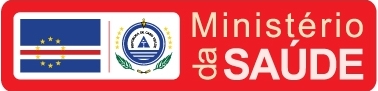 Direcção Geral de Farmácia
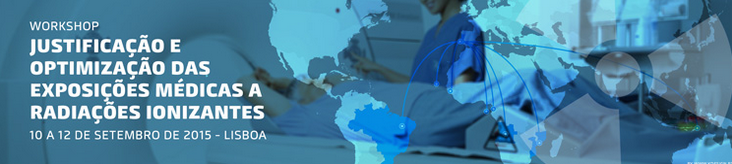 Perspectivas sobre modelos de regulação relativas ás exposições na área médica
José Carlos Carvalho
CABO VERDE
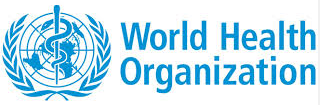 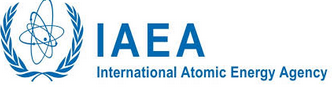 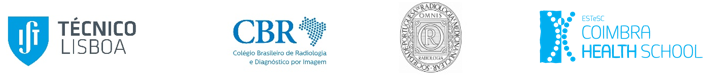 Situação actual
Inexistencia de um quadro legislativo sobre exposições médicas;

Carência de procedimentos uniformizados na área de radiologia, principalmente no sector público;
O que tem sido feito em Cabo Verde?
Plano Nacional de Desenvolvimento Sanitário  2012-2016 (PNDS) – dotar o país de um parque de equipamentos de acordo com a realidade das estuturas (LEGISLAÇÃO ??).
O país ja deu o seu 1º passo na regulamentação dos equipamentos médicos pesados;
O que tem sido feito em Cabo Verde?
Protocolo com MS de Portugal
Agosto de 2015 – Missão da Administração Central do Sistema de Saúde, IP (ACSS).
Missão da equipe do ACSS
Definir um plano de acção que visa melhorar o quadro tecnológico no que concerne aos equipamentos médicos pesados (EMP);
O que tem sido feito em Cabo Verde?
Angiógrafo
Ecógrafo
Mamógrafo
RaioX
Ressonância Magnética (RM)
Tomografia Computorizada (TC)
Radiooncologia ( POSTERIORMENTE)
O que tem sido feito em Cabo Verde?
Missão da equipe do ACSS
Até 2016 
Elaboração da legislação na área de radiologia para:
Aquisição/doação e investimento (2015),
Manutenção (2015), 
Abate (2015),
Instalações, 
Licenciamento, 
Recursos humanos  para cada tipologia de equipamentos, e 
Caderno de encargos (especificações técnicas) (2015).
Prespectivas futuras
Profissionais de saúde,
Utentes, 
Meio ambiente
Dotar o país de normas que visam proteger:
Prespectivas futuras
Criar regulamentos na área de radiologia tanto para sector público como sector privado, p.e:

Requisitos para abertura de um serviço de rediologia no sector público;
Requisistos para licenciamento de clínicas privadas com radiologia;
Base legal para inspeção e fiscalisação  das instituições;
Etc.
O que esperamos com esse Workshop
Partilha e troca de experiências; 

Recolha de subsídios para criação de regulamentos na área de radiologia em Cabo Verde;

Além, o Ministério da Saúde de Cabo Verde tem todo gosto em fazer parte desse projecto e projectos futuros.
Obrigado
Farmacêutico Industrial e Bioquímico
Mestre em Ciências Aplicadas a Produtos para Saúde

E-mail
zecarloscv@gmail.com
José Carlos Borges de Carvalho
10